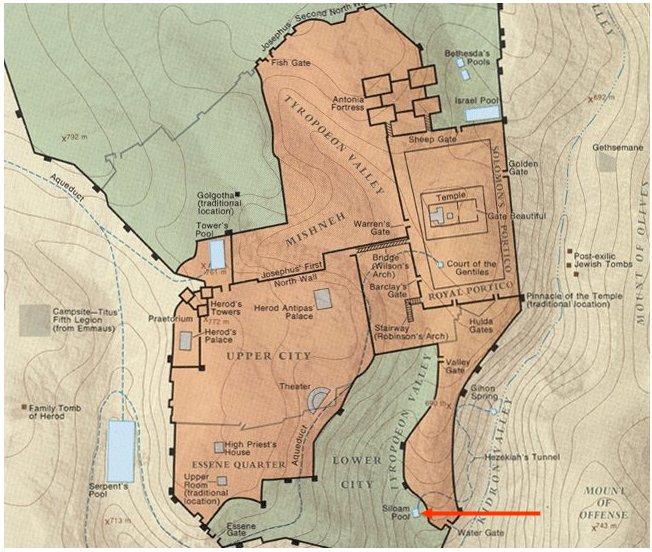 PLATTE GROND JERUZALEM
1
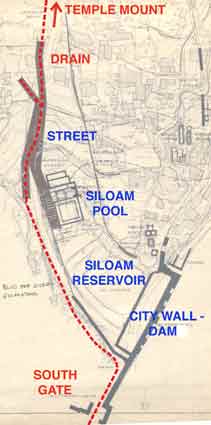 SILOAM VIJVERPad naar Tempelberg
2
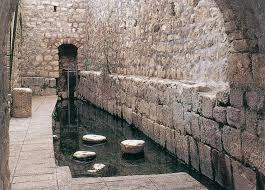 SILOAM VIJVER - TIJD VAN DE ISRAËLIETEN TOT 2004
3
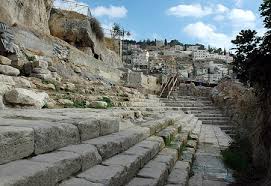 SILOAM VIJVER   -  OPGRAVING 2004
4
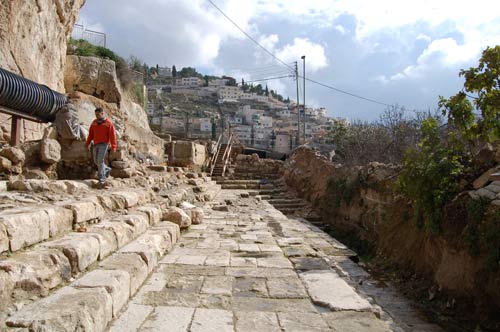 SITUATIE 2004
5
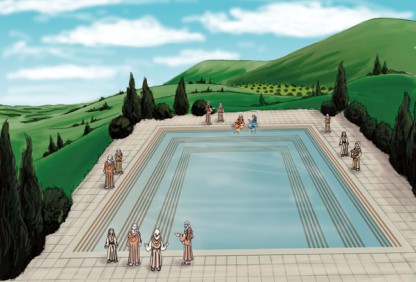 SCHETS SILOAM VIJVER
6
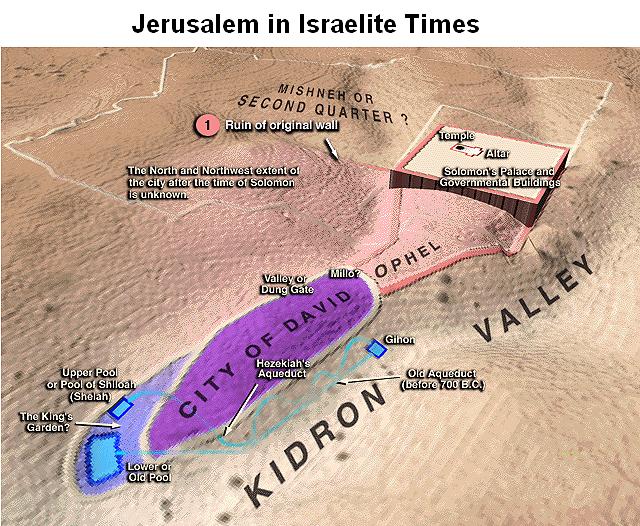 Stad van David
        Gihon Bron
   Kanaal van Hiskia
7
VIJVER VAN SILOAM
O.T. en N.T. ontmoeten elkaarJesaja 12:1-6
Johannes 9:1-7
Johannes 7:37-38
8
Gihon bron
Waterbron van de Messias
Bron van de Verlossing
Siloam = “gezonden”
9
Jesaja 12 : 1 – 6 : 
	- Ceremonie van het plengoffer
	- Feest Sukkoth – tabernakel
Johannes 9:1-7 :
	- Genezing blindgeborene
	- Guihon bron 	      Siloamvijver
	- Kanaal van Hiskia
Johannes 7:37-38 :
	- Loofhuttenfeest – 7 dagen
	- Laatste dag feest – Rede van Jezus
	- Feest van de volheid van de Heilige Geest
	- Ceremonie of werkelijkheid ?
10